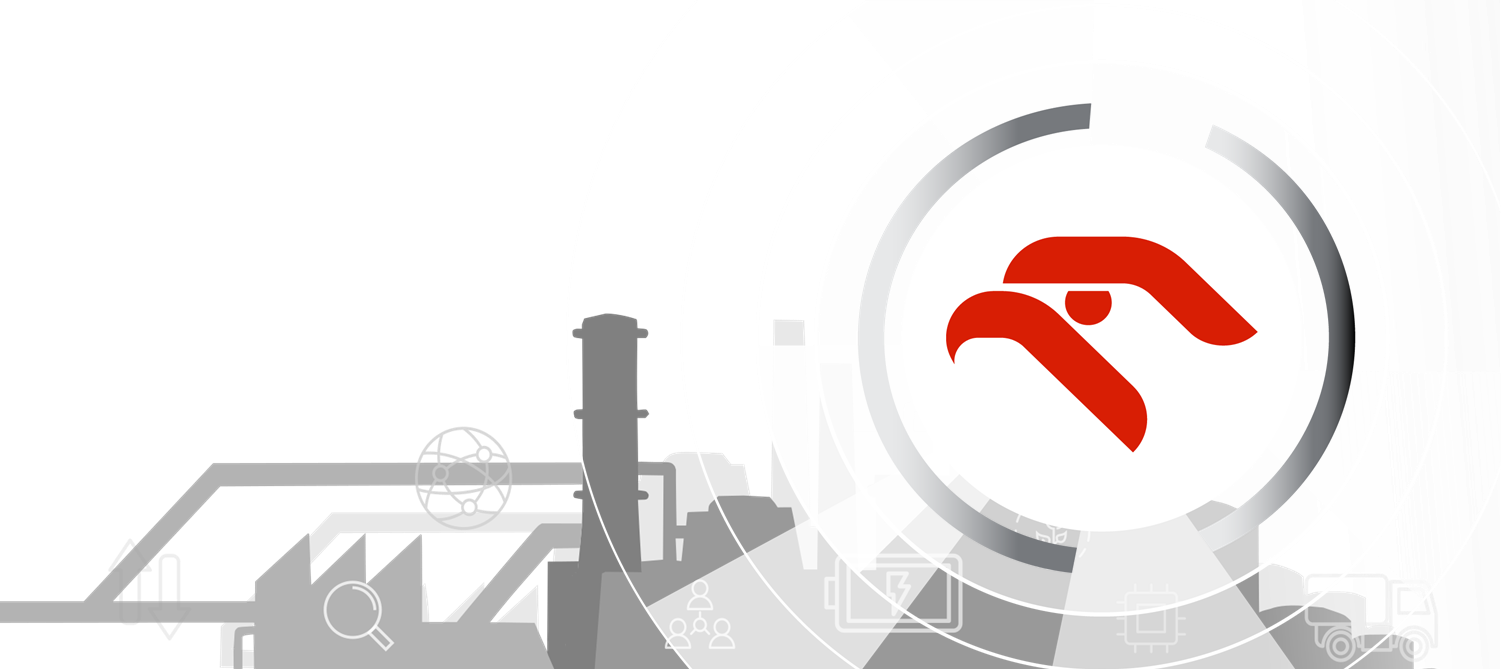 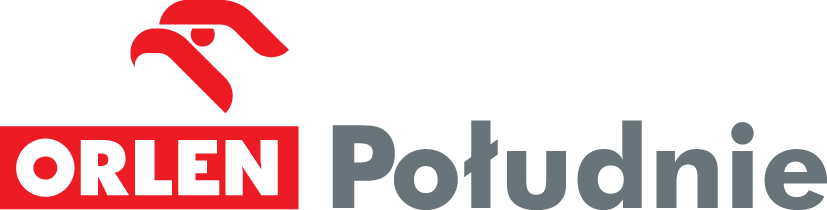 Program stażowy Kierunek ORLEN  
Zadanie rekrutacyjne pt. „Proces realizacji inwestycji - krok po kroku”.
ORLEN Południe S.A.
Przygotowanie i Realizacja Inwestycji
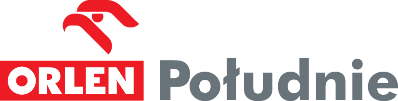 Wprowadzenie do tematyki zadania
Witaj! Aplikujesz do Działu Przygotowania i Realizacji Inwestycji w ORLEN Południe. Obszar ten  realizuje istotne i innowacyjne projekty zarówno dla ORLEN Południe jak i dla całej Grupy Kapitałowej ORLEN. 
Zespół Przygotowania i Realizacji Inwestycji konsekwentnie realizuje wiele zadań inwestycyjnych, które w połączniu mają na celu przekształcić funkcjonujące zakłady w sprawnie działające biorafinerie. Główne zadanie stażu pozwoli na pokazanie procesów realizacji zadań inwestycyjnych oraz ich koordynację w strukturach doświadczonych zespołów projektowych w przemyśle rafineryjnym.
Zadanie, które musisz rozwiązać pozwoli ocenić Twój aktualny stan wiedzy z zakresu zarządzania projektami.
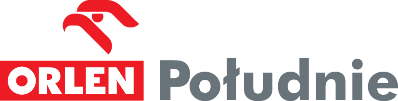 Treść zadania
Proces realizacji inwestycji składa się z wielu elementów, które trzeba połączyć, aby całe zadanie zostało zrealizowane. 

Zaproponuj w kliku punktach harmonogram prowadzenia projektu uwzględniając Twoim zdaniem najbardziej kluczowe elementy potrzebne do realizacji inwestycji np.:

Projekt Budowlany, 
Koncepcja Techniczna, 
Kosztorys Inwestorski, 
Roboty, Budowlane, 
Rozruch technologiczny. 

Do założeń przyjmij, że projekt jest w fazie planowania.

Podaj i uzasadnij Twoim zdaniem 3 najistotniejsze ryzyka mogące wystąpić w trakcie realizacji inwestycji.
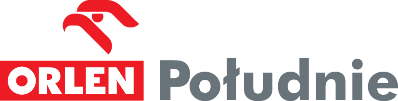 Informacje techniczne dla kandydata
Przygotuj rozwiązanie zadania w formie pliku .ppt, na maksymalnie 5 slajdach (do 5 MB).
W przypadku wątpliwości zapraszamy do kontaktu poprzez skrzynkę e-mail: pawel.szarlik@orlen.pl
Autorów najlepszych rozwiązań zaprosimy do zaprezentowania materiału podczas rozmowy rekrutacyjnej. Do zobaczenia!